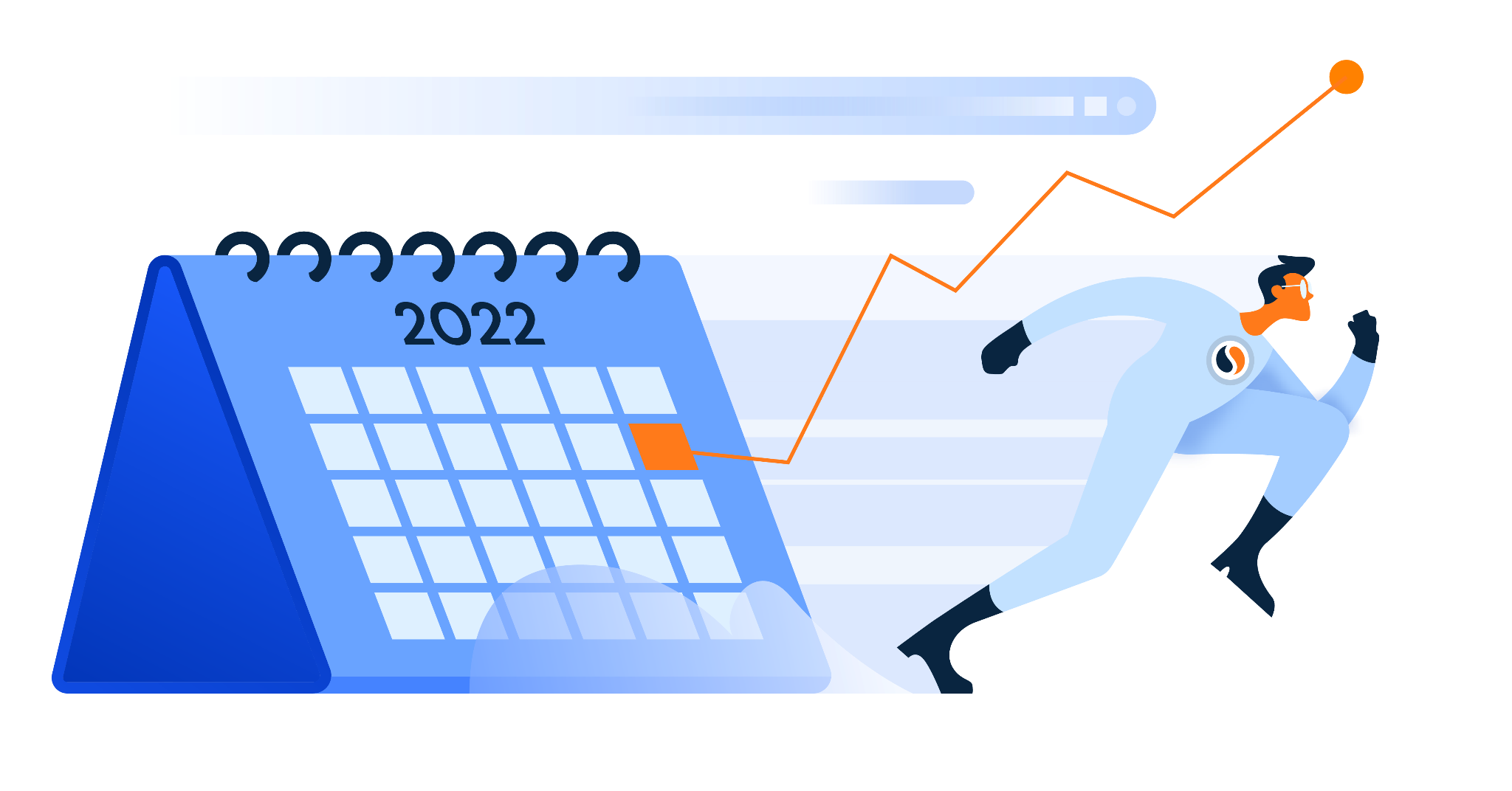 Color Code
Canada Day

Tour de 
France begins
Eid al-Adha 
begins
Independence Day (U.S.)
Prime Day
Prime Day

Eid al-Adha 
ends
Techspo
 Los Angeles
Techspo
 Los Angeles
World Emoji 
Day
Tour de 
France ends
Seasonal opportunities
Industry events
Holidays
International Beer Day
National Nonprofit Day (U.S.)
Seasonal opportunities
Industry events
Holidays
Inbound 
2022
Inbound 
2022
Inbound 
2022
Inbound 
2022
Labor Day
(U.S.)
International Literacy Day
SaaStr 
Annual
SaaStr 
Annual
SaaStr 
Annual
OutBound 
2022
OutBound 
2022
OutBound 
2022
OutBound 
2022
DMEXCO
DMEXCO
International Day of Peace
Rosh 
Hashanah
Rosh 
Hashanah
Rosh 
HashanahWorld Tourism Day
Seasonal opportunities
Industry events
Holidays
Indigenous Peoples’ Day

Canadian Thanksgiving
One-to-One Biarritz
Gartner CSO 
& Sales Leader Conference
Sales Success Summit
SaaStock 
2022
SaaStock 
2022
SaaStock 
2022
SaaStock 
2022
TechCrunch Disrupt 2022
TechCrunch Disrupt 2022
TechCrunch Disrupt 2022
Diwali
Halloween
Seasonal opportunities
Industry events
Holidays
Web Summit
Web Summit
Web Summit
Web Summit
Ascent Annual
Ascent Annual
Sales Innovation Expo
Small Business Saturday
Black Friday
Thanksgiving
Cyber Monday
Seasonal opportunities
Industry events
Holidays
Digital Summit Chicago
Digital Summit Chicago
Hanukkah 
begins
Christmas Eve
Boxing Day 

Kwanzaa begins

Hanukkah ends
New Year’s Eve
Christmas Day
Seasonal opportunities
Industry events
Holidays